ΕΝΕΡΓΕΙΑ
Μορφές Ενέργειας
ΜΑΘΗΜΑ 2
[Speaker Notes: Στ
1Χ80]
Βρίσκεται αποθηκευμένη σε διάφορα μέρη του συστήματος
Να εξηγούμε τις αλλαγές που συμβαίνουν σε διάφορα συστήματα
Μπορεί να διαδοθεί από ένα μέρος του συστήματος σε άλλο
[Speaker Notes: Ο/Η εκπαιδευτικός επαναφέρει μέσα από συζήτηση με τα παιδιά τις δύο ιδιότητες της ενέργειας που γνώρισαν στο προηγούμενο μάθημα. Υπενθυμίζει επίσης ότι στην πορεία των επόμενων μαθημάτων ο κατάλογος με τις ιδιότητες της ενέργειας θα εμπλουτίζεται, για να μας βοηθά να περιγράφουμε με ακρίβεια ολοένα και περισσότερες αλλαγές στα συστήματα.  Με αφετηρία την  ιδιότητα «Η ενέργεια βρίσκεται αποθηκευμένη σε διάφορα μέρη του συστήματος», εισάγει και καταγράφει τις δύο πιο κάτω ιδιότητες (βλ. και ΦΥΛΛΟ ΕΡΓΑΣΙΑΣ 2):

Μετά την εισαγωγή των πιο πάνω  ιδιοτήτων αναφέρει στα παιδιά ότι μέσα στις επόμενες δραστηριότητες θα ασχοληθούν με κάποιες μορφές, στις οποίες η ενέργεια μπορεί να αποθηκευτεί. Τονίζεται ότι δεν θα γνωρίσουν όλες τις μορφές ενέργειας αλλά μόνο μερικές, ενώ θα. μπορούν σε κάθε στιγμή  να προσθέσουν νέες, αν τις συναντήσουν στην εργασία τους.]
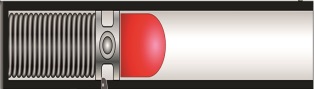 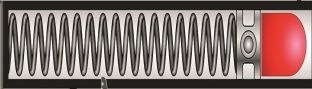 ΦΥΛΛΟ ΕΡΓΑΣΙΑΣ 2
Α) Όταν αφήσαμε το συμπιεσμένο ελατήριο ελεύθερο αυτό επανήλθε στο αρχικό του σχήμα (ή μήκος), ενώ ο βόλος άρχισε να κινείται.
Β) Ενέργεια που αρχικά ήταν αποθηκευμένη στο ελατήριο διαδόθηκε στο βόλο με αποτέλεσμα βόλος να αρχίσει να κινείται.
Γ) Αρχικά η ενέργεια βρισκόταν αποθηκευμένη στο συμπιεσμένο ελατήριο.
[Speaker Notes: Σημ. Αν δεν υπάρχει η δυνατότητα να χρησιμοποιηθούν ελατήρια για τη διάταξη του συγκεκριμένου συστήματος, οι μαθητές μπορούν να χρησιμοποιήσουν ένα  κομμένο λαστιχάκι, με στερεωμένα τα δύο του άκρα σε σταθερά σημεία (π.χ. τα κρατούν ένα ή δύο παιδιά). Με αυτό τον τρόπο θα τραβούν το λαστιχάκι κρατώντας το στη μέση και αφού τοποθετήσουν στο συγκεκριμένο σημείο ένα βόλο, θα το αφήνουν ελεύθερο .]
Η μορφή στην οποία αποθηκεύεται η ενέργεια στα ελαστικά αντικείμενα (π.χ. χορδές, ελατήρια, λαστιχάκια κ.α.) τα οποία είναι είτε τεντωμένα (επιμηκυμένα) είτε συμπιεσμένα ονομάζεται ελαστική ενέργεια.
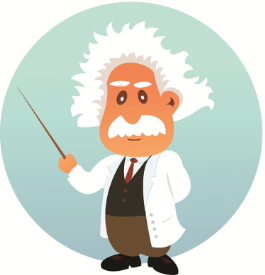 ΦΥΛΛΟ ΕΡΓΑΣΙΑΣ 3
ΕΡΩΤΗΣΗ: Ποιοι παράγοντες επηρεάζουν την ποσότητα της ελαστικής ενέργειας που είναι  αποθηκευμένη σε ένα ελατήριο;
η συσπείρωση του ελατηρίου
η σκληρότητα του ελατηρίου (το πόσο δύσκολο είναι να το συσπειρώσεις)
 το μέγεθος του ελατηρίου
κτλ
[Speaker Notes: Στη συνέχεια ο/η εκπαιδευτικός θέτει το πιο κάτω πρόβλημα:
Δυο παιδιά έφτιαξαν ένα αυτοσχέδιο παιχνίδι. Χρησιμοποίησαν δύο πανομοιότυπους βόλους και δυο ελατήρια. Το καθένα παίρνει από ένα βόλο και ένα ελατήριο και συμπιέζοντας το ελατήριο κάνει το βόλο να κινηθεί. Νικητής είναι αυτός που καταφέρνει να κάνει το βόλο του να κινηθεί με μεγαλύτερη ταχύτητα. Για να συμβεί αυτό πρέπει να υπάρχει μεγαλύτερη αποθηκευμένη ελαστική ενέργεια στο ελατήριο, ούτως ώστε να διαδοθεί περισσότερη ενέργεια στο βόλο και να κινηθεί πιο γρήγορα. Πώς μπορούμε να αυξήσουμε την ελαστική ενέργεια που αρχικά ήταν αποθηκευμένη στο ελατήριο;

Με τη βοήθεια του πιο πάνω προβλήματος εισάγεται και καταγράφεται στον πίνακα η πιο κάτω ερώτηση η οποία πρέπει να απαντηθεί, για να βρεθεί η λύση του.]
ΔΙΕΡΕΥΝΗΣΙΜΟ ΕΡΩΤΗΜΑ 1
ΔΙΕΡΕΥΝΗΣΙΜΟ ΕΡΩΤΗΜΑ 2
[Speaker Notes: Οι ομάδες αναλαμβάνουν να διερευνήσουν έναν από τους πιο πάνω παράγοντες. Αν το σχολείο διαθέτει όμοια ελατήρια διαφορετικής σκληρότητας (σταθεράς), η επίδρασή της μπορεί να εξεταστεί από κάποιες ομάδες. Από τις υπόλοιπες μπορεί να διερευνηθεί η επίδραση της συσπείρωσης του ελατηρίου. Αν στο σχολείο υπάρχει μόνο ένα είδος ελατηρίου, όλες οι ομάδες  μελετούν την επίδραση της συσπείρωσης του ελατηρίου. Είναι σημαντικό ο κάθε παράγοντας να εξεταστεί τουλάχιστον από δύο ομάδες, ώστε να μπορούν να συγκρίνουν τα αποτελέσματά τους και να  αν συμφωνούν ή διαφωνούν. Με αυτό τον τρόπο ελέγχεται η αξιοπιστία και η εγκυρότητα των πειραμάτων και των συμπερασμάτων των παιδιών.  Στη συνέχεια, ανάλογα με τον παράγοντα που θα διερευνήσουν, ο/η εκπαιδευτικός ζητά από τις ομάδες να διατυπώσουν το διερευνήσιμο ερώτημα και να το ανακοινώσουν (Εργασία 3 του ΦΥΛΛΟΥ ΕΡΓΑΣΙΑΣ ):]
ΥΠΟΘΕΣΗ 1
ΥΠΟΘΕΣΗ 2
[Speaker Notes: Στη συνέχεια, ο/η εκπαιδευτικός υποβάλλει την πιο κάτω υποστηριχτική ερώτηση, για να βοηθήσει τις ομάδες να διατυπώσουν τις υποθέσεις τους:
 
Πώς νομίζετε ο παράγοντας Α  θα επηρεάσει το αποτέλεσμα, δηλαδή τον παράγοντα Β; 

Ακολούθως, σχεδιάζουν ένα πείραμα, για να ελέγξουν αν η υπόθεση που διατύπωσαν επαληθεύεται ή απορρίπτεται (Εργασία 3 του ΦΥΛΛΟΥ ΕΡΓΑΣΙΑΣ 2). Για τον σχεδιασμό του πειράματος, οι ομάδες μπορούν να αξιοποιήσουν διαγράμματα, σχέδια ή/και φραστικές περιγραφές και να συμπληρώσουν τον πίνακα, για να δείξουν ποιους παράγοντες θα αλλάξουν, ποιους παράγοντες θα διατηρήσουν σταθερούς και ποιους θα μετρήσουν. Στο σημείο αυτό, ο/η εκπαιδευτικός μπορεί να προβληματίσει τα παιδιά με την πιο κάτω ερώτηση: 
 
Για ποιο λόγο πρέπει να κρατήσουμε σταθερούς κάποιους παράγοντες;
Αναμένεται να αναφέρουν ότι όταν αλλάζουν πολλούς παράγοντες κάθε φορά δε θα ξέρουν ποιος επηρέασε το αποτέλεσμα του πειράματός τους. Για να είναι έτσι δίκαιοι και σίγουροι πρέπει να αλλάζουν κάθε φορά μόνο τον παράγοντα που θέλουν να ελέγξουν αν επηρεάζει.]
[Speaker Notes: Η συσπείρωση του ελατηρίου επηρεάζει την ποσότητα της ελαστικής ενέργειας που είναι αποθηκευμένη σε αυτό;
 
α) Θα αλλάξουν: τη συσπείρωση του ελατηρίου.
β) Θα κρατήσουν σταθερά: τη σκληρότητα του ελατηρίου , το φυσικό μήκος του, τη μπάλα
γ) Θα παρατηρούν: την ταχύτητα που θα αποκτά η μπάλα, αφού αφεθεί ελεύθερο το ελατήριο.
 

Η σκληρότητα του ελατηρίου επηρεάζει  την ποσότητα της ελαστικής ενέργειας που είναι αποθηκευμένη σε αυτό;
 
α) Θα αλλάξουν: τη σκληρότητα του ελατηρίου χρησιμοποιώντας διαφορετικά ελατήρια.
β) Θα κρατήσουν σταθερά: τη συσπείρωση του ελατηρίου  το φυσικό μήκος του ελατηρίου, τη μπάλα
γ) Θα παρατηρούν: την ταχύτητα που θα αποκτά η μπάλα μετά που θα αφήνεται ελεύθερο το ελατήριο.]
ΣΥΜΠΕΡΑΣΜΑ 1
ΣΥΜΠΕΡΑΣΜΑ 2
[Speaker Notes: Στη συζήτηση που ακολουθεί, ο/η εκπαιδευτικός ενθαρρύνει τα παιδιά να αξιοποιήσουν τα πιο πάνω συμπεράσματα, για να εισηγηθούν λύσεις στο αρχικό πρόβλημα. Αναμένεται να εισηγηθούν ότι μπορούν να αυξήσουν την ποσότητα της ελαστικής ενέργειας που βρίσκεται σε ένα ελατήριο:
-Συσπειρώνοντάς το περισσότερο. (ΔΙΕΡΕΥΝΗΣΙΜΟ ΕΡΩΤΗΜΑ 1)
-Χρησιμοποιώντας ένα πιο σκληρό ελατήριο, το οποίο θα συσπειρώσουν στον ίδιο βαθμό. (ΔΙΕΡΕΥΝΗΣΙΜΟ ΕΡΩΤΗΜΑ 2)
 
Με βάση τις λύσεις αυτές (και κυρίως την πρώτη), τονίζεται ότι  μεγαλύτερη ή μικρότερη συσπείρωση σε ένα ελατήριο ή μεγαλύτερο ή μικρότερο τέντωμα σε ένα λαστιχάκι αλλάζει την ποσότητα της ελαστικής ενέργειας που είναι αποθηκευμένη σ’ αυτό αυξάνοντάς την ή μειώνοντάς την.]
Συσπείρωση του ελατηρίου
Ελαστική ενέργεια
[Speaker Notes: Στο σημείο αυτό ο/η εκπαιδευτικός πληροφορεί τα παιδιά ότι μπορούν να σημειώνουν τις μορφές ενέργειας που μελετούν στον Πίνακα Μορφών Ενέργειας (βλ. Υποστηριχτικό υλικό), στον οποίο θα καταγράφουν και το χαρακτηριστικό μέγεθος που μας δείχνει πώς αλλάζει η ποσότητα της καθεμιάς. Με τη βοήθεια αυτής της οδηγίας, τα παιδιά συμπληρώνουν την πρώτη σειρά του πίνακα, αναγράφοντας δίπλα από τον όρο «Ελαστική ενέργεια» την αντίστοιχη ένδειξη αλλαγής στην ποσότητά της, η οποία είναι  «η συσπείρωση του ελατηρίου» ή το «τέντωμα του λάστιχου»]
ΦΥΛΛΟ ΕΡΓΑΣΙΑΣ 4
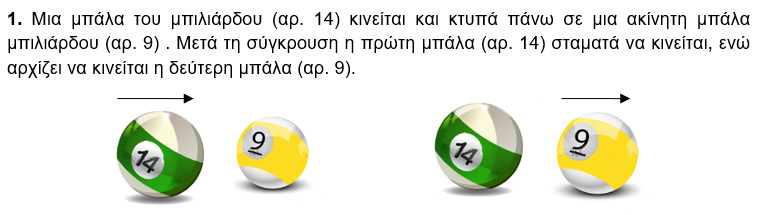 [Speaker Notes: 5. Στη συνέχεια, οι ομάδες εργάζονται αναλύοντας τα συστήματα που παρουσιάζονται στις Εργασίες 1, 2 και 3  του ΦΥΛΛΟΥ ΕΡΓΑΣΙΑΣ 4. 
Για το σύστημα της Εργασίας 1 αναμένεται να αναφέρουν ότι:
 
α) Η ενέργεια αρχικά ήταν αποθηκευμένη στην κινούμενη μπάλα (πράσινη)
β) Ενέργεια που βρισκόταν αποθηκευμένη  στην πράσινη μπάλα διαδόθηκε στην κίτρινη μπάλα με αποτέλεσμα η πράσινη να σταματήσει να κινείται και να αρχίσει να κινείται η κίτρινη.
γ) Στις δύο μπάλες άλλαξε η ταχύτητα, η οποία μας δείχνει την αλλαγή στην ποσότητα της ενέργειας που ήταν αποθηκευμένη σε καθεμιά.]
Κάθε σώμα που κινείται έχει αποθηκευμένη ενέργεια, η οποία ονομάζεται κινητική ενέργεια.
 
Η ταχύτητα ενός σώματος μας βοηθά να εντοπίζουμε αλλαγές στην κινητική του ενέργεια. Όταν αυξάνεται η ταχύτητα, αυξάνεται και η κινητική ενέργεια ενός σώματος και το αντίθετο.
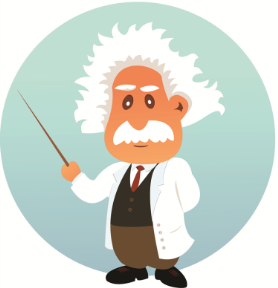 [Speaker Notes: Κατά τη συζήτηση των απαντήσεων τονίζεται ότι η μορφή της ενέργειας που υπήρχε αποθηκευμένη αρχικά στην πράσινη μπάλα και έπειτα διαδόθηκε στην κίτρινη μπάλα ονομάζεται κινητική ενέργεια (ο όρος αναγράφεται στον πίνακα) και ότι παρατηρώντας την ταχύτητά της καθεμιάς, μπορούμε να αντιληφθούμε πώς αλλάζει και αποθηκευμένη της κινητική ενέργεια.]
συσπείρωση του ελατηρίου
Ελαστική ενέργεια
Κινητική ενέργεια
ταχύτητά του
[Speaker Notes: Με αυτή την επισήμανση διευκρινίζεται ότι όσο μεγαλύτερη ταχύτητα έχει ένα σώμα τόσο μεγαλύτερη είναι και η ποσότητα της κινητικής ενέργειας που βρίσκεται αποθηκευμένη σε αυτό. Με τη βοήθεια των στοιχείων αυτών, τα παιδιά συμπληρώνουν τη δεύτερη σειρά του «Πίνακα Μορφών Ενέργειας με τα αντίστοιχα στοιχεία για την κινητική ενέργεια. Στη δεύτερη στήλη του πίνακα ως ένδειξη της αλλαγής της κινητικής ενέργειας ενός σώματος σημειώνεται η «ταχύτητά του».]
Η  μορφή της αποθηκευμένης ενέργειας που βρίσκεται στην μπαταρία ονομάζεται χημική ενέργεια. 

Εκτός από τις μπαταρίες, χημική ενέργεια βρίσκεται αποθηκευμένη σε συστήματα καυσίμων – οξυγόνου και τροφών –οξυγόνου.
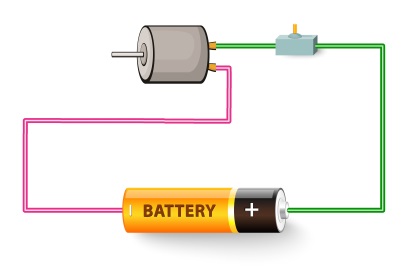 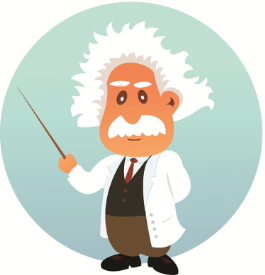 [Speaker Notes: Σχετικά με το σύστημα της Εργασίας 2, τα παιδιά αναμένεται να καταγράψουν τα πιο κάτω :
α) Η ενέργεια αρχικά ήταν αποθηκευμένη στην μπαταρία. 
β) Η ενέργεια που ήταν αρχικά αποθηκευμένη στην μπαταρία διαδόθηκε στο μοτέρ με αποτέλεσμα το μοτέρ να αρχίσει να περιστρέφεται.
 
Κατά τη συζήτηση των απαντήσεων τονίζεται ότι η μορφή της ενέργειας που υπήρχε αποθηκευμένη αρχικά στην μπαταρία  ονομάζεται χημική ενέργεια.
Διευκρινίζεται ότι αποθηκευμένη χημική ενέργεια υπάρχει και στα συστήματα καυσίμου-οξυγόνου και τροφών-οξυγόνου και ότι -συνήθως- την ποσότητά της μας τη δείχνει η ποσότητα του καυσίμου ή της τροφής. Όσο περισσότερο καύσιμο υπάρχει σε ένα σύστημα καυσίμου-οξυγόνου ή τροφής-οξυγόνου, τόσο μεγαλύτερη είναι η ποσότητα της χημικής ενέργειας που βρίσκεται αποθηκευμένη σ’ αυτό. 

1.2 Χημική ενέργεια Παρατήρησε δίπλα τα βαρέλια πετρέλαιο και το καρότσι με τα κάρβουνα. Σκέψου ότι, χωρίς το πετρέλαιο, δε θα μπορούσε να κινηθεί ένα πλοίο και, χωρίς τα κάρβουνα, δε θα μπορούσαμε να ψήσουμε τις μπριζόλες. Σκέψου στη συνέχεια πόσο απαραίτητη μας είναι η ενέργεια που περιέχουν οι μπριζόλες (αλλά και όλες οι τροφές), για να πραγματοποιήσουμε τις δραστηριότητές μας. Το πετρέλαιο, τα κάρβουνα, οι τροφές κτλ. περιέχουν ενέργεια, που είναι αποθηκευμένη στα μόρια των χημικών ενώσεων από τις οποίες απαρτίζονται. Με την καύση του πετρελαίου και των κάρβουνων, καθώς και με τη διάσπαση των τροφών στο στομάχι, απελευθερώνεται αυτή η ενέργεια. Αν σκεφτείς ακόμα ότι οι παραπάνω διαδικασίες, δηλαδή η καύση και η διάσπαση, λέγονται χημικές αντιδράσεις, θα καταλάβεις γιατί αυτού του είδους την ενέργεια τη λέμε χημική ενέργεια]
συσπείρωση του ελατηρίου
Ελαστική ενέργεια
Κινητική ενέργεια
ταχύτητά του
ποσότητα του καυσίμου ή της τροφής στο σύστημα
Χημική ενέργεια
[Speaker Notes: Με τη βοήθεια των πιο πάνω επισημάνσεων, τα παιδιά συμπληρώνουν τον Πίνακα Μορφών Ενέργειας με τα στοιχεία για τη χημική ενέργεια. Δίπλα από τον όρο «χημική ενέργεια», ως ένδειξη της ποσότητας της χημικής ενέργειας καταγράφουν την «ποσότητα του καυσίμου ή της τροφής στο σύστημα».]
3. Σε ένα ποτήρι με ζεστό νερό τοποθετούμε έναν δοκιμαστικό σωλήνα με νερό της βρύσης. Μέσα στο ποτήρι, καθώς και μέσα στον δοκιμαστικό σωλήνα, τοποθετούμε από ένα θερμόμετρο, για να μετρούμε τη θερμοκρασία του νερού στα δύο δοχεία, καθώς περνά ο χρόνος.
α. Περιγράψτε τις αλλαγές που συμβαίνουν στο πιο πάνω σύστημα, καθώς περνά ο χρόνος.
β. Σε ποια μέρη του συστήματος βρισκόταν αρχικά αποθηκευμένη η ενέργεια που διαδόθηκε;
γ. Χρησιμοποιώντας την έννοια της ενέργειας, εξηγήστε γιατί έχουν συμβεί οι πιο πάνω αλλαγές.
δ. Τι μας δείχνει την αλλαγή της ποσότητας της ενέργειας που βρίσκεται αποθηκευμένη στο νερό του κάθε δοχείου;
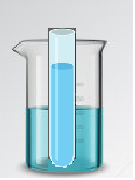 [Speaker Notes: Για το σύστημα της Εργασίας 3 αναμένεται να αναφέρουν ότι:
 
α) Καθώς περνά ο χρόνος, η θερμοκρασία του ζεστού νερού μέσα στο ποτήρι μειώνεται και η θερμοκρασία του νερού μέσα στον δοκιμαστικό σωλήνα αυξάνεται.
β) Αρχικά η ενέργεια βρισκόταν αποθηκευμένη στο ζεστό νερό που βρισκόταν μέσα στο ποτήρι..
γ) Οι αλλαγές αυτές έχουν συμβεί, γιατί διαδόθηκε ενέργεια από το ζεστό νερό του ποτηριού στο νερό του δοκιμαστικού σωλήνα.
δ) Η αλλαγή στη θερμοκρασία του νερού των δύο δοχείων μας δείχνει ότι άλλαζε η ποσότητα της ενέργειας που ήταν αποθηκευμένη σ’ αυτό.
 
Σημ. Στο σημείο αυτό ο εκπαιδευτικός πρέπει να βεβαιωθεί ότι η ποσότητα του ζεστού νερού μέσα στο ποτήρι δεν θα είναι πολύ μεγαλύτερη από την ποσότητα του κρύου νερού μέσα στον δοκιμαστικό σωλήνα, ώστε να παρατηρηθούν αλλαγές στη θερμοκρασία και των δύο. Αν για παράδειγμα το ζεστό νερό είναι πολύ περισσότερο από το κρύο, τότε οι μαθητές πιθανόν να μην εντοπίσουν αλλαγή στη θερμοκρασία του ζεστού αλλά μόνο του κρύου.]
Όλα τα σώματα έχουν μια ποσότητα  αποθηκευμένης ενέργειας.  Η μορφή αυτής της ενέργειας ονομάζεται εσωτερική ενέργεια. Όσο μεγαλύτερη είναι η θερμοκρασία ενός σώματος τόσο μεγαλύτερη είναι η ποσότητα της εσωτερικής που βρίσκεται αποθηκευμένη σε αυτό.
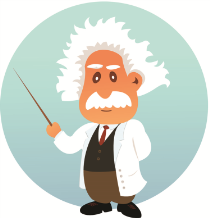 [Speaker Notes: Κατά τη συζήτηση των απαντήσεων τονίζεται ότι η μορφή της ενέργειας που υπήρχε αποθηκευμένη αρχικά στο ζεστό νερό του ποτηριού και έπειτα αποθηκεύθηκε στο νερό του δοκιμαστικού σωλήνα με αποτέλεσμα να ανεβεί η θερμοκρασία του ονομάζεται εσωτερική ενέργεια (ο όρος αναγράφεται στον πίνακα). Διευκρινίζεται  ότι η αύξηση της θερμοκρασίας ενός σώματος μας δείχνει ότι αυξήθηκε η ποσότητα της εσωτερικής ενέργειας που βρίσκεται αποθηκευμένη σ’ αυτό, ενώ η μείωση της θερμοκρασίας μας δείχνει ότι μειώθηκε η ποσότητα της εσωτερικής ενέργειας που υπάρχει σ’ αυτό. Με τη βοήθεια των πιο πάνω επισημάνσεων, τα παιδιά συμπληρώνουν τον Πίνακα Μορφών Ενέργειας με τα στοιχεία για την εσωτερική ενέργεια. Δίπλα από τον όρο «εσωτερική ενέργεια», ως ένδειξη της ποσότητας της χημικής ενέργειας καταγράφουν τη «θερμοκρασία του σώματος».]
συσπείρωση του ελατηρίου
Ελαστική ενέργεια
Κινητική ενέργεια
ταχύτητά του
ποσότητα του καυσίμου ή της τροφής στο σύστημα
Χημική ενέργεια
Εσωτερική ενέργεια
θερμοκρασία του σώματος
[Speaker Notes: Με τη βοήθεια των πιο πάνω επισημάνσεων, τα παιδιά συμπληρώνουν τον Πίνακα Μορφών Ενέργειας με τα στοιχεία για την εσωτερική ενέργεια. Δίπλα από τον όρο «εσωτερική ενέργεια», ως ένδειξη της ποσότητας της χημικής ενέργειας καταγράφουν τη «θερμοκρασία του σώματος».]
ΦΥΛΛΟ ΕΡΓΑΣΙΑΣ 5
1. Ένα βέλος βρίσκεται σε επαφή με μια τεντωμένη χορδή τόξου (στάδιο Α). Η χορδή του τόξου αφήνεται ελεύθερη και επανέρχεται στο φυσικό της σχήμα, ενώ το βέλος αρχίζει να κινείται (στάδιο Β).
 


 
 
	
	
              
           Στάδιο Α                  			Στάδιο Β
Σε ποιες μορφές ενέργειας παρατηρείτε αλλαγή ποσότητας; Αυξάνεται ή μειώνεται η ποσότητα αυτών των μορφών ενέργειας και πώς το καταλαβαίνετε;
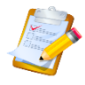 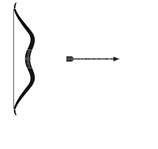 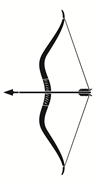 [Speaker Notes: Ο/Η εκπαιδευτικός αναθέτει στα παιδιά να συμπληρώσουν ατομικά τις Εργασίες 1, 2 και 3 του ΦΥΛΛΟΥ ΕΡΓΑΣΙΑΣ 5. 
 
Στην Εργασία 1 αναμένεται να επισημάνουν ότι:
 
Μειώνεται η ποσότητα της ελαστικής ενέργειας που είναι αποθηκευμένη στη χορδή του τόξου. Αυτό το καταλαβαίνουμε, γιατί μειώνεται η επιμήκυνση (το τέντωμα) της χορδής. 
Αυξάνεται η ποσότητα της κινητικής ενέργειας που είναι αποθηκευμένη στο βέλος. Αυτό το καταλαβαίνουμε γιατί αυξάνεται η ταχύτητα του.]
[Speaker Notes: Στην Εργασία 2 αναμένεται από τα παιδιά να καταγράψουν την πιο κάτω ερμηνεία:
 
Αυξάνεται η ποσότητα της εσωτερικής ενέργειας που είναι αποθηκευμένη στο νερό. Αυτό το καταλαβαίνουμε γιατί αυξάνεται η θερμοκρασία του. 
Μειώνεται η ποσότητα  της χημικής ενέργειας που είναι αποθηκευμένη στο σύστημα οινόπνευμα-οξυγόνο. Αυτό το καταλαβαίνουμε από το γεγονός ότι μειώνεται η ποσότητα του οινοπνεύματος.
 
Σημ. Η αλλαγή στην ποσότητα του οινοπνεύματος μπορεί να μην είναι εμφανής βραχυπρόθεσμα. Για να επισημανθεί, ο/η εκπαιδευτικός προβληματίζει τα παιδιά σχετικά με το τι θα συνέβαινε αν αφήναμε το λύχνο αναμμένο για πολλή ώρα. Έτσι, θα καταλήξουν στο συμπέρασμα ότι ο λύχνος θα σβήσει, γιατί το οινόπνευμα θα εξαντληθεί.


Στην Εργασία 3, αναμένεται ότι θα αντιστοιχίσουν τα αντικείμενα με τις με τις μορφές ενέργειας, όπως πιο κάτω:
 
 
Συμπιεσμένο ελατήριο          -   Ελαστική Ενέργεια
Κινούμενη μπάλα                  -   Κινητική Ενέργεια
Μπαταρία                              -  Χημική Ενέργεια
Ζεστό Νερό                            -  Εσωτερική Ενέργεια]
Βρίσκεται αποθηκευμένη σε διάφορα μέρη του συστήματος.
Να εξηγούμε τις αλλαγές που συμβαίνουν σε διάφορα συστήματα
Μπορεί να διαδοθεί από ένα μέρος του συστήματος σε άλλο.
Μπορεί να βρίσκεται αποθηκευμένη σε διάφορες μορφές.
Μπορεί να μετατρέπεται από μια μορφή σε μια άλλη.
[Speaker Notes: Ο/Η εκπαιδευτικός αναφέρει ότι οι μεταβολές στα συστήματα που μελετήθηκαν μέχρι στιγμής επεξηγήθηκαν  με τη βοήθεια της ενέργειας. Ζητά από τα παιδιά να αναφέρουν τις ιδιότητες της ενέργειας, που χρησιμοποίησαν ως τώρα. Αναμένεται από τα παιδιά να ανακαλέσουν ότι η ενέργεια
Βρίσκεται αποθηκευμένη σε διάφορα μέρη των συστημάτων.
Διαδίδεται από ένα μέρος του συστήματος σε άλλα. 
Βρίσκεται αποθηκευμένη σε διάφορες μορφές
Μετατρέπεται από μια μορφή σε άλλη.

Για σκοπούς επαναφοράς, στη συνέχεια ο/η εκπαιδευτικός ζητά από τα παιδιά να συμπληρώσουν τις δύο νέες ιδιότητες της ενέργειας που μελέτησαν στον Πίνακα Ιδιοτήτων Ενέργειας:
 
Η ενέργεια:
(3) Μπορεί να βρίσκεται αποθηκευμένη  σε διάφορες μορφές.
(4) Μπορεί μετατρέπεται από μια μορφή σε μια άλλη. 

Στη δεύτερη στήλη του πίνακα, όπως και για τις προηγούμενες ιδιότητες, αναμένεται να καταγράψουν ότι η κάθε ιδιότητα μας βοηθά να εξηγούμε τις αλλαγές που συμβαίνουν στα διάφορα συστήματα.]